Le chef d’œuvre
Denis ROSIAU – IEN STI – Académie de Lille
David CILIEGIO – IEN STI - Académie de Rouen
1
SOMMAIRE
2
Ce qu’est le chef d’œuvre
3
Ce qu’est le chef d’œuvre
Ce qu’est le Chef d’œuvre
4
Les grilles horaires CAP et Bac Pro
Grille horaire pour les baccalauréats professionnels – volume horaire de référence





En première et en terminale, la réalisation d’un chef d’œuvre par les élèves est assurée dans un cadre pluridisciplinaire.


Grille horaire pour les CAP – volume horaire de référence





(c) : Horaire donnant droit au dédoublement de la dotation horaire professeur sans condition de seuil
La réalisation d’un chef d’œuvre par les élèves est assurée dans un cadre pluridisciplinaire.
5
Les enjeux didactiques
6
Une démarche de projet adaptée à la réalisation du chef d’œuvre
7
Le pilotage dans les EPLE
8
La mise en valeur du chef d’œuvre
9
La mise en valeur du chef d’œuvre
10
Les points de vigilance
La certification 

Les filières ou il y a un projet dans la certification (Mode, EDPI, Chaudronnerie, ..)
d’un coté une évaluation de compétences métiers en lien avec le référentiel 
de certification (pas de pluridisciplinarité 
de l’autre coté, en lien avec les compétences transversales, les compétences travaillées dans les différentes disciplines

la place des enseignements STI dans la co-intervention, l’AP, le chef d’œuvre, …

La place des enseignements de la construction

La conduite du chef d’œuvre:
sur une année et/ou sur deux années 
avec des apprentis 
En CAP en une année ou en trois années

Le coût induit en EPLE pour la réalisation des chefs d’œuvre 

Le chef d’œuvre variable d’ajustement des services 

…..
11
A voir prochainement dans M@gistère
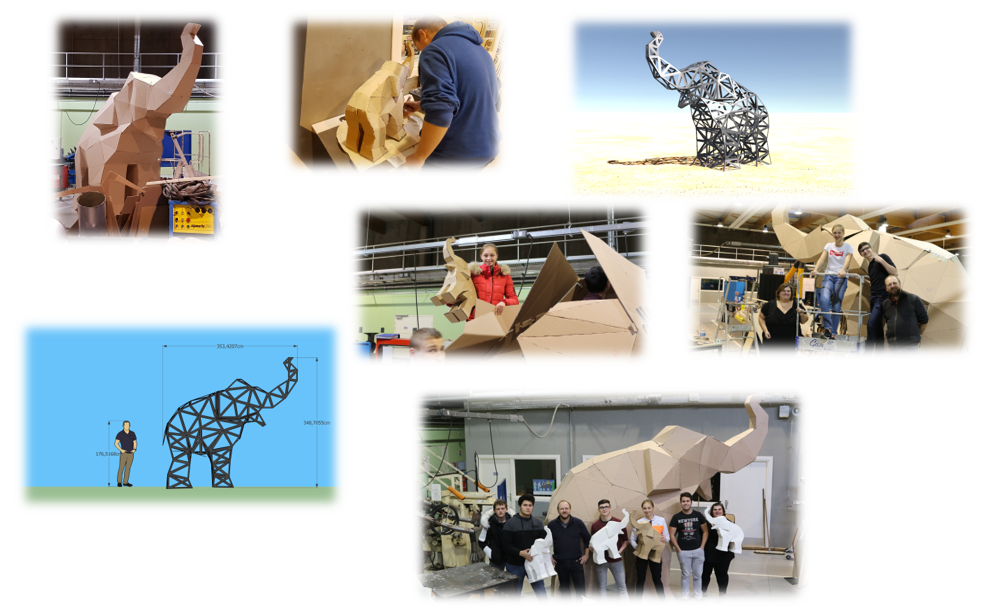 12
Exemple :Académie de Rouen, Région académique NormandieAcheminement de la papeterie d’examenpour la session 2019
Lycée Lavoisier
LE HAVRE
SOMMAIRE
Naissance du projet

 Le contexte

 Mise en place du pilotage

 Les acteurs

 Perspectives

 Est-ce un chef d’œuvre ?

 Rôle de l’IEN STI … des IEN ET-EG …
14
Acheminement de la papeterie d’examen de la session 2019
Naissance du projet

Valorisation de la filière Transport
Les élèves de la filière Transport du lycée Professionnel Lavoisier souffrent d’un manque de reconnaissance vis-à-vis des autres apprenants. La formation est moins attrayante du fait d’un manque de visibilité des travaux effectués par les élèves.

Création d’un lien entre les différents acteurs de l’établissement
	Le souhait de consolider l’identité de l’établissement par la mise en relation :  
      - d’élèves de différentes filières dans leur contexte de formation ;
      - des enseignants des différentes filières.

Ouverture sur le monde professionnel
	Chaque ouverture sur le monde est une expérience formatrice de laquelle on revient (très souvent) avec un chef d’œuvre.


Acheminer la papeterie d’examen de la
 session 2019 dans les centres de l’académie ?
15
Acheminement de la papeterie d’examen de la session 2019
RESEAU D’ETABLISSEMENTS
Le contexte
LYCEE LAVOISIER
BAC pro TRANSPORT
DYNAMIQUE PEDAGOGIQUE
BAC pro LOGISTIQUE
PLATEAUX TECHNIQUES
EPLE
PROJET PAPETERIE
ACADEMIE
BEF LE HAVRE
RECTORAT
Bac pro CTRM
ELEVES
CREL
PEDAGOGIE
GESTION PAPETERIE
DEC
CORPS IEN
RECTORAT ROUEN
16
Acheminement de la papeterie d’examen de la session 2019
Mise en place du pilotage 

Projet proposé par le chef d’établissement du lycée Lavoisier lors d’une réunion du réseau « Transport et Logistique »
	-  Accord et soutien du réseau 
	-  Impulsion du projet en réunion de pilotage de l’établissement
	-  Présentation du projet au corps d’inspection
SERVICE DEC  RECTORAT ROUEN
CHEF D’ETABLISSEMENT
CORPS D’INSPECTION
Volet technique
Volet pédagogique
17
Acheminement de la papeterie d’examen de la session 2019
DNB
BAC GT
BAC PRO
BTS
Organisation, planification, gestion de l’exploitation
Elèves 2TRANSPORT
Acheminer les copies vierges pour le passage des examens 2019 dans 47 centres d’examen du BEF Le Havre
Semi-remorque
Elèves TCTRM
PROJET PAPETERIE
De la papeterie (à Verdun) … au CREL
Gestion  du SAV
…Du CREL  aux centres d’examen
STOCKAGE ET PREPARATION
Magasin école
Elèves 2LOGISTIQUE
Exploitation
Elèves 2 TRANSPORT
Véhicule Permis B
Elèves 2 CTRM
18
Acheminement de la papeterie d’examen de la session 2019
ORGANISER
12 ELEVES DE 2NDE
BAC pro TRANSPORT
GERER
COMMUNIQUER
COMMUNIQUER
TRANSPORTER
BAC pro LOGISTIQUE
48 ELEVES DE 2NDE
DISTRIBUER
clore sa mission de transport
BAC pro CTRM
COMMUNIQUER
15 ELEVES DE 2NDE
COMMUNIQUER
PREPARER
4 ELEVES DE TERMINALE
TRANSPORTER
STOCKER
CHARGER
19
Acheminement de la papeterie d’examen de la session 2019
ORGANISER
12 ELEVES DE 2NDE
BAC pro TRANSPORT
GERER
COMMUNIQUER
COMMUNIQUER
TRANSPORTER
BAC pro LOGISTIQUE
48 ELEVES DE 2NDE
DISTRIBUER
clore sa mission de transport
BAC pro CTRM
COMMUNIQUER
15 ELEVES DE 2NDE
COMMUNIQUER
PREPARER
4 ELEVES DE TERMINALE
TRANSPORTER
STOCKER
CHARGER
20
Acheminement de la papeterie d’examen de la session 2019
Les acteurs

79 élèves sous statut scolaire:
	- 12 élèves de 2NDE BAC PRO TRANSPORT qui dirigent les travaux, planifient, gèrent, rectifient et centralisent  la communication.
	-15 élèves de 2NDE  BAC PRO LOGISTIQUE qui préparent les commandent, stockent la marchandise et chargent les véhicules.
	- 4 élèves de TERMINAL BAC PRO CTRM qui transportent les 6 palettes, chargent et déchargent la marchandise.
	- 48 élèves de 2NDE BAC PRO CTRM qui chargent, distribuent la marchandise 

17 enseignants (5 référents:  Conduite Semi, Conduite B, exploitation, logistique, CREL)
2 IEN (accompagnement pédagogique)
Equipe de Direction du lycée Lavoisier (pilote)
Réseau logistique et Transport
Service  DEC du Rectorat de Rouen (volet technique)
Imprimerie de Verdun
Partenaire pour nuitée en internat au lycée polyvalent Etienne Oehmichen à Châlons en Champagne
47 centres d’examen du BEF Le Havre
21
Acheminement de la papeterie d’examen de la session 2019
Perspectives

Mise en valeur du projet : réception au rectorat des élèves et diffusion dans l’établissement 

Evaluation des compétences élèves ?

Analyser les indicateurs associés au projet :
       - Maintien en formation
       - Notoriété interne de la filière Transport
       - Développement de l’estime de soi des 79 élèves
       - Dynamique pédagogique chez les enseignants
       - Effet sur l’attraction de la filière Transport
       - Satisfaction du service rendu 

Etendre le projet à la Région académique Normandie
	
Susciter l’intérêt des collègues d’enseignement général non associés au projet initial
22
Acheminement de la papeterie d’examen de la session 2019
Est–ce un 
chef d’œuvre ?
23
Acheminement de la papeterie d’examen de la session 2019
Est-ce un chef d’œuvre ?
Chef d’Œuvre collaboratif ?
Inscription dans le projet d’établissement
Pluri-disciplinarité, collaboration entre les professeurs
Collaboration entre élèves
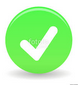 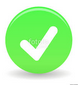 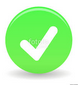 24
Acheminement de la papeterie d’examen de la session 2019
Est-ce un chef d’œuvre ?
Chef d’Œuvre formatif ?
Evaluation des acquis pour la formation
Développement des compétences professionnelles, sociales, du domaine général, …
Appui sur les référentiels et programmes (objectifs de formation, …)
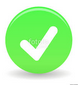 25
Acheminement de la papeterie d’examen de la session 2019
Est-ce un chef d’œuvre ?
Chef d’œuvre expérience ?
Restitution, valorisation
Concrétisation au fur et à mesure des activités pédagogiques
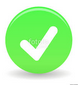 Durée significative 
(2 ans)
Réalisation concrète
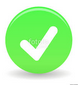 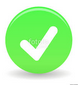 26
Acheminement de la papeterie d’examen de la session 2019
Rôle de l’IEN STI … des IEN ET-EG …

 Accompagnement dans les pratiques pédagogiques et l’ingénierie de formation (conseil, formation, …) …

       - Parcours de formation différencié 
       - Pédagogie de projet et démarche collaborative
       - Suivi individuel des acquis 
       - Construction d’une stratégie de formation collaborative

 Diffusion des « bonnes pratiques »

Pour que le chef d’œuvre contribue, pour chaque élève, 
aux objectifs de formation, à la construction d’une 
expérience, dans un esprit collaboratif.
27